Nathan
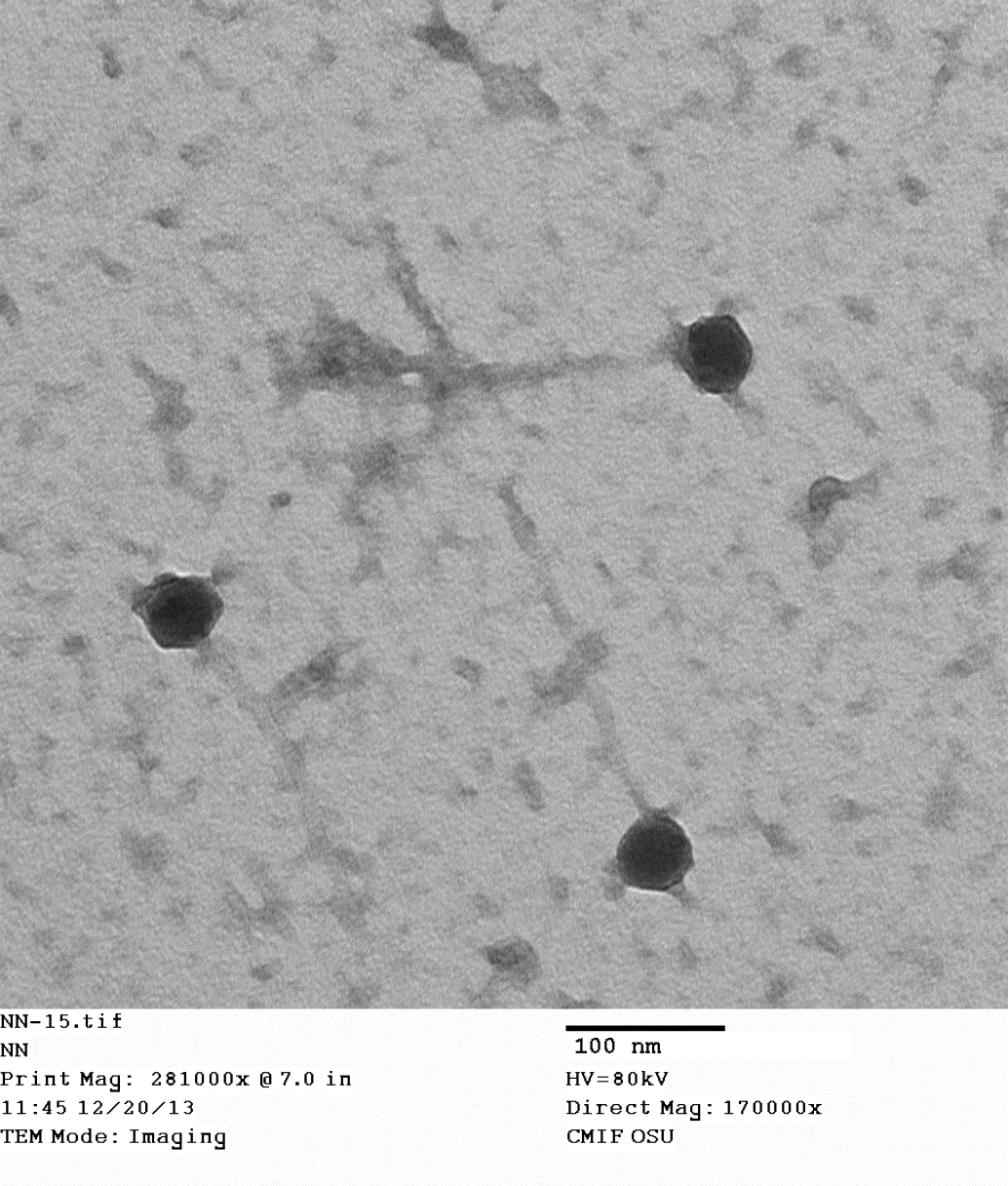 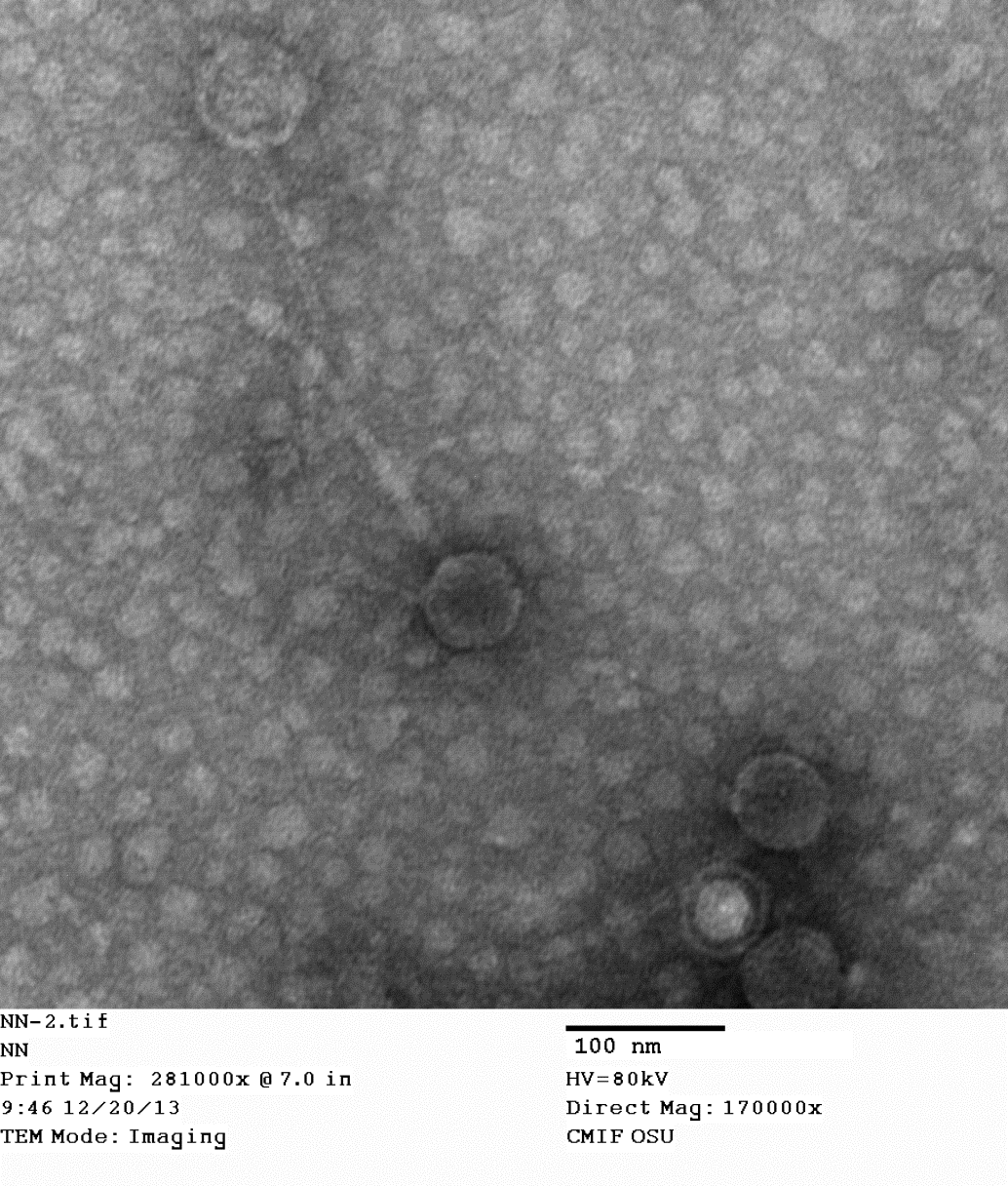 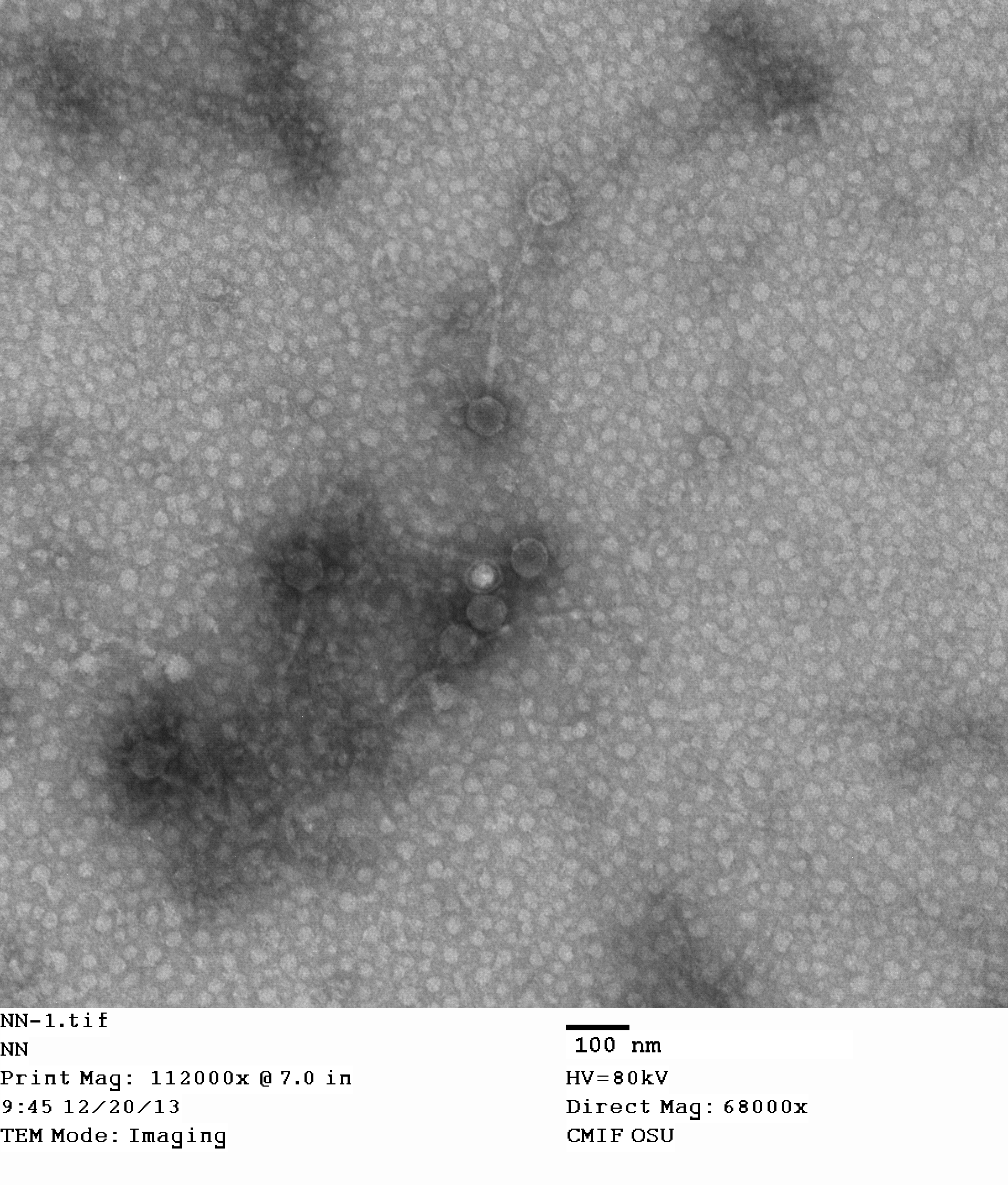 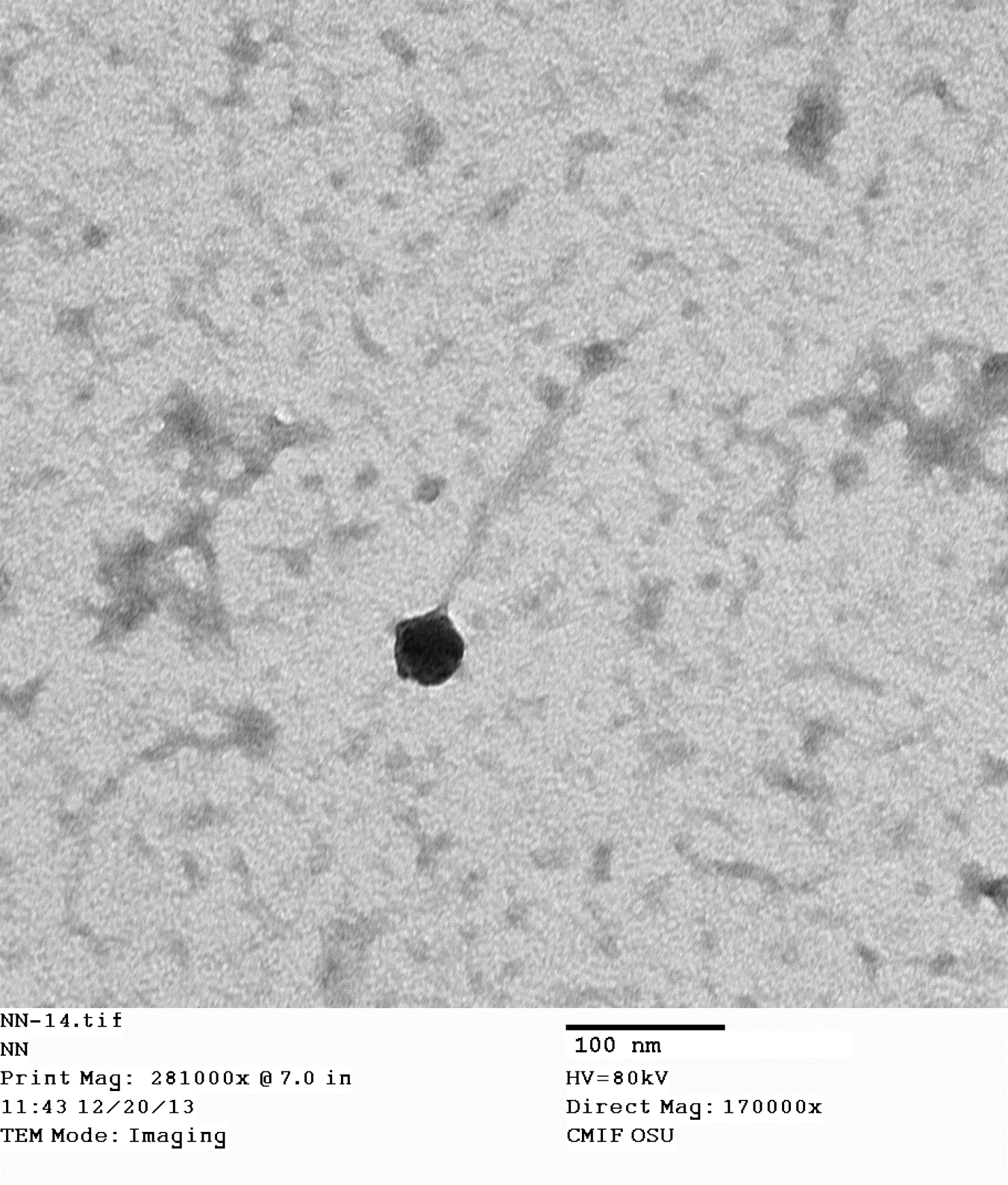 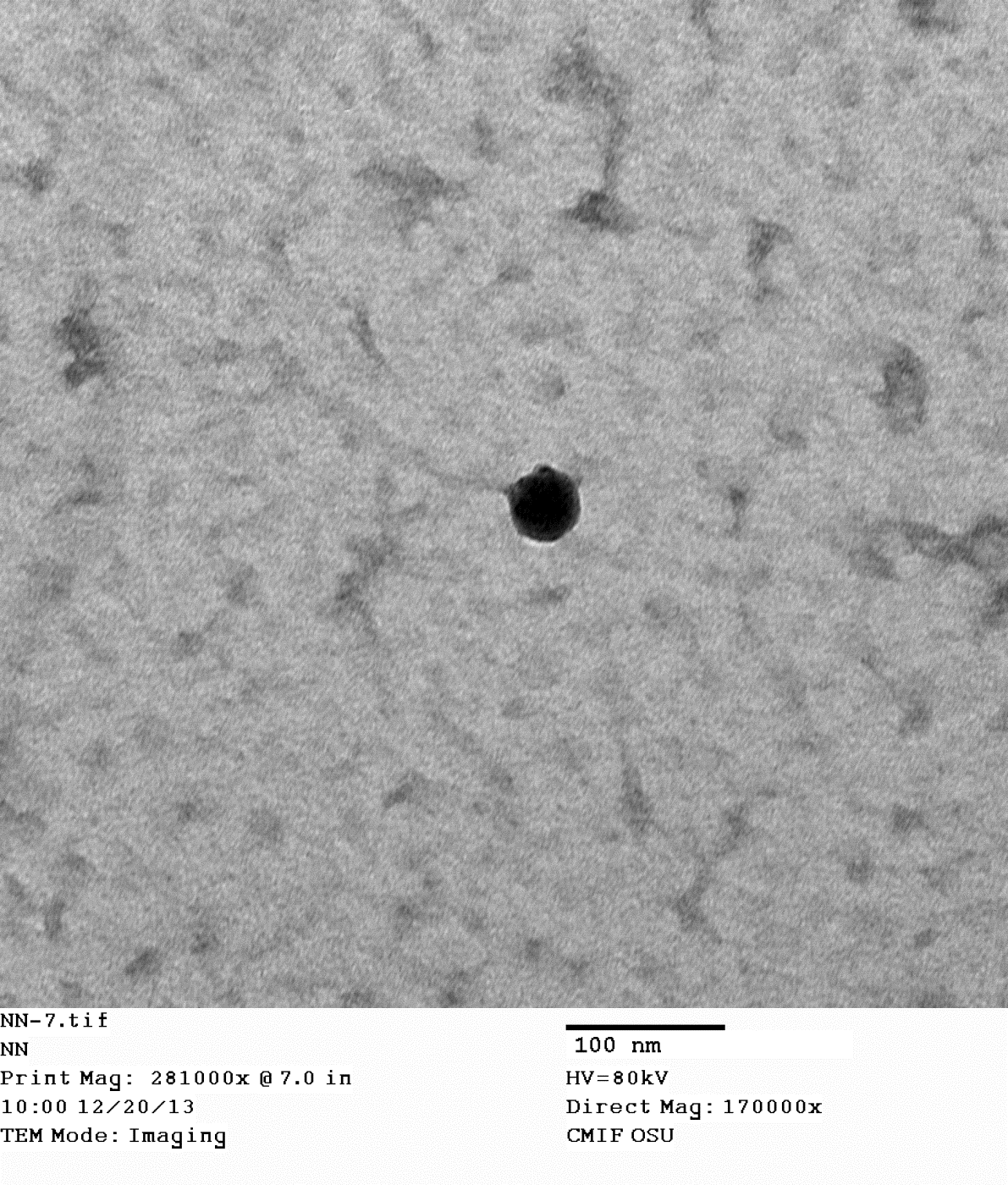